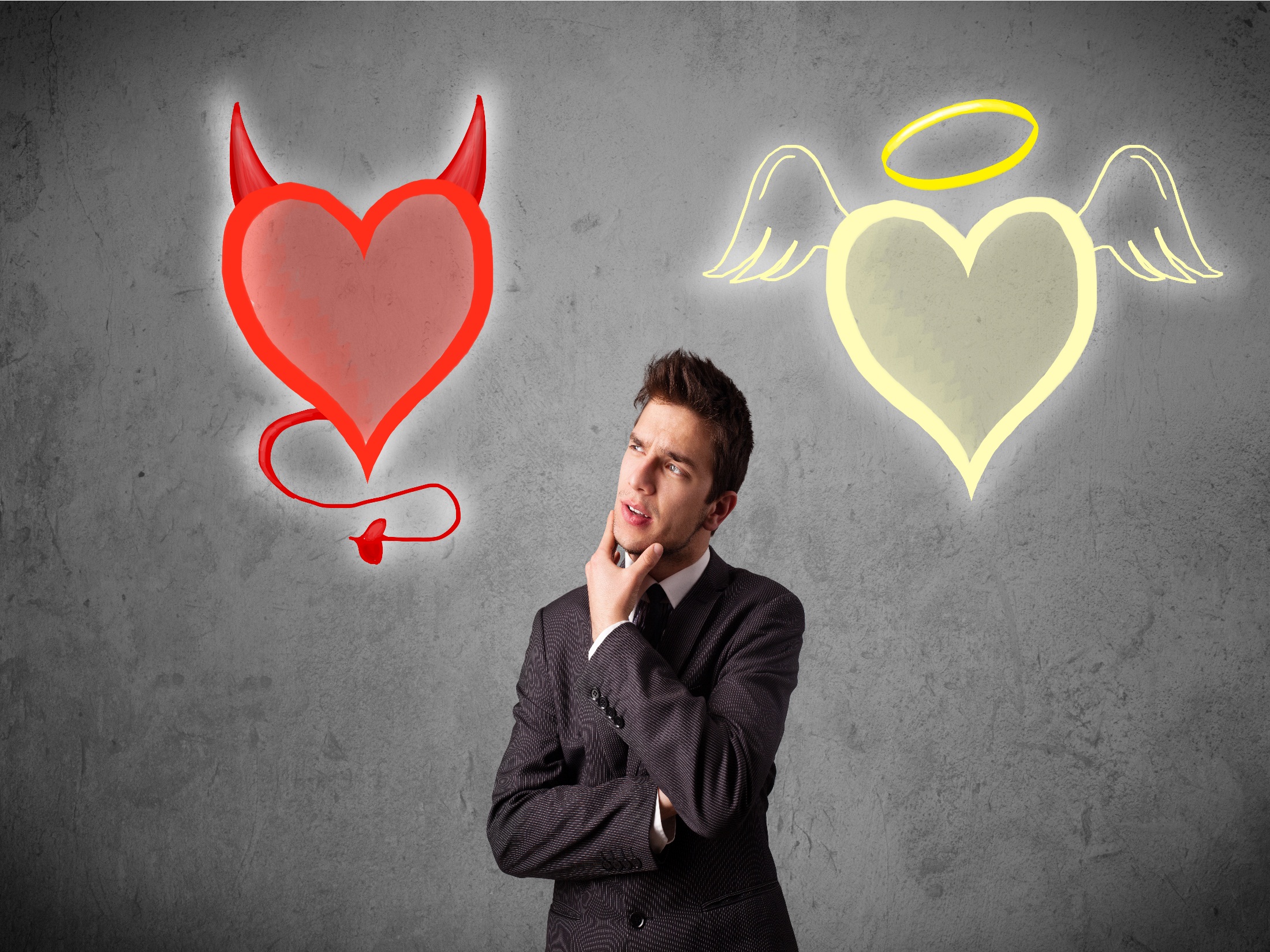 Facing TemptationPart 1 of 2
1 Cor. 10:13, No temptation has overtaken you that is not common to man. God is faithful, and he will not let you be tempted beyond your ability, but with the temptation he will also provide the way of escape, that you may be able to endure it.
1 Corinthians 10:13;
James 1:13-15
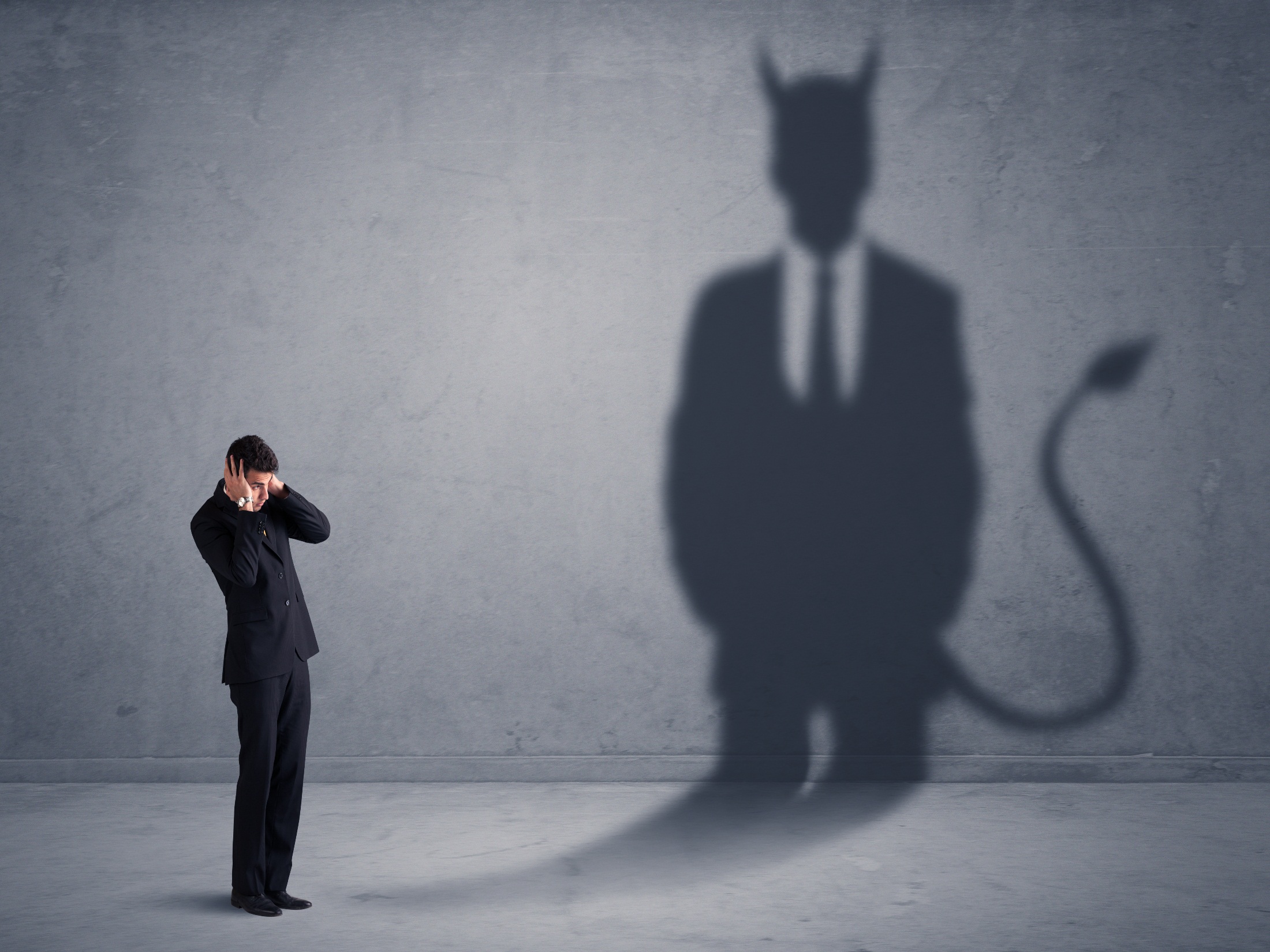 James 1:13-15
James 1:13-15, Let no one say when he is tempted, “I am being tempted by God,” for God cannot be tempted with evil, and he himself tempts no one. 14 But each person is tempted when he is lured and enticed by his own desire. 15 Then desire when it has conceived gives birth to sin, and sin when it is fully grown brings forth death.
Facing Temptation
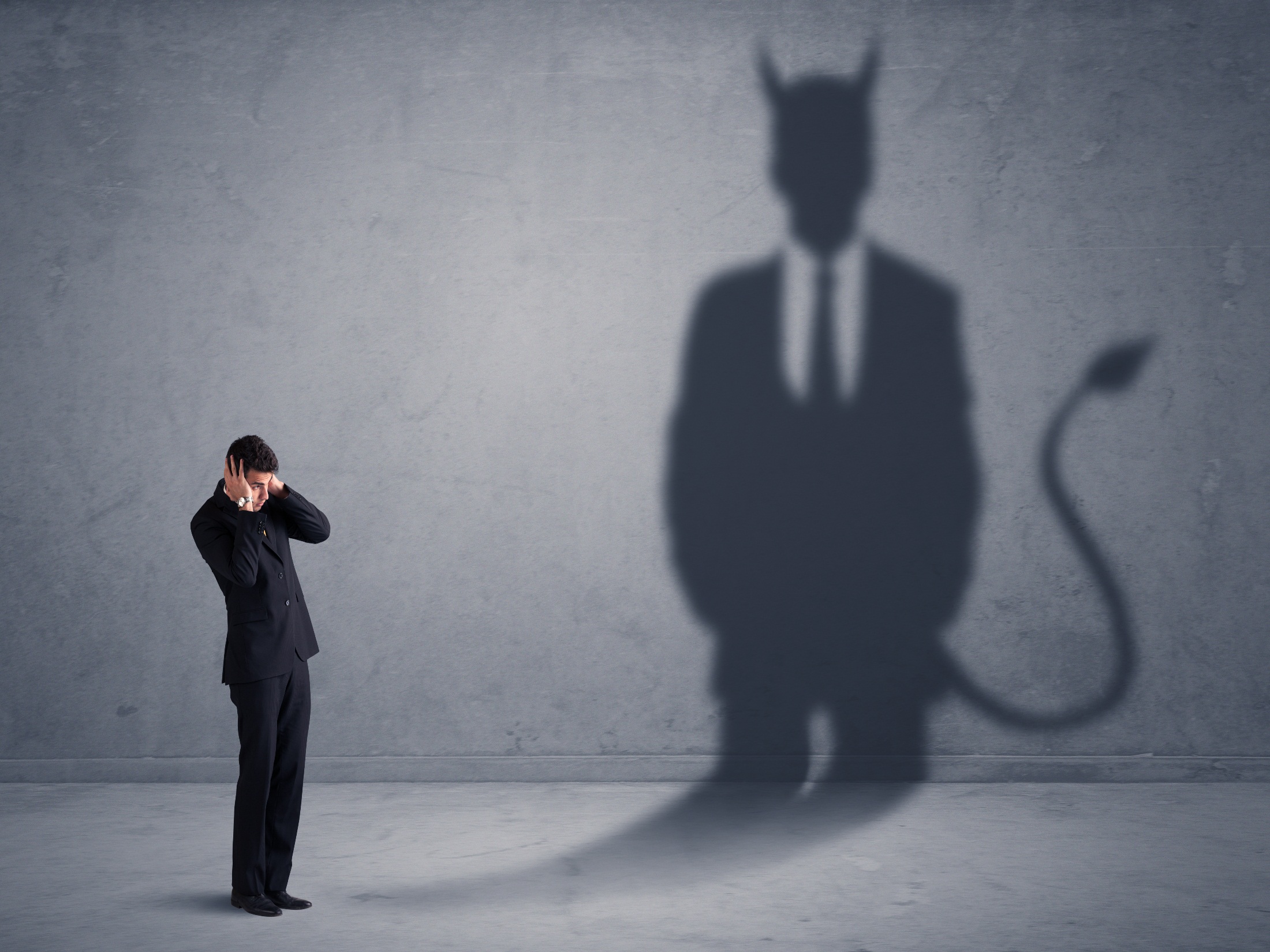 The Truth About Temptation
Temptation is inevitable. We are all tempted in some way(s).
Temptation is a part of the cause of sin, but is not itself sin.
Temptation is an enticement to do evil. There is a difference in being tested and being tempted.
If you don’t learn to face temptation, you will not make it!
Strong desire is not sin. Sin is the transgression of God’s law. It is the result of acting on one’s evil desires.
Satan is behind this, not God! However, no one is to blame for my sin but me!
Facing Temptation
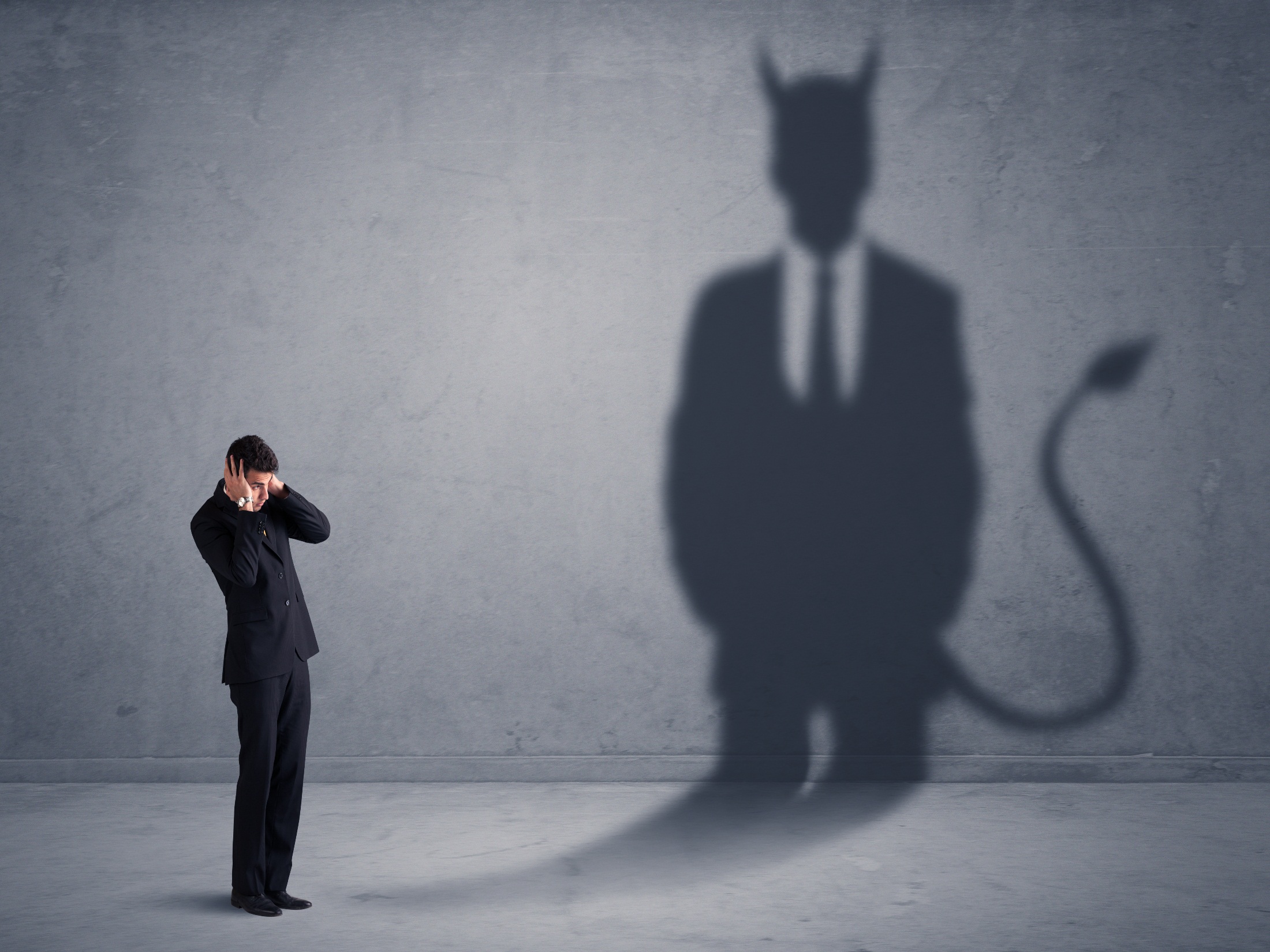 Facing Temptation Requires Taking Steps to Overcome It…
Study God’s Word so you are not fooled. (1 Tim. 2:14; Matt. 4:1-11)
Stop providing for the flesh. (Rom. 13:14)
Make up your mind ahead of time before temptation comes. (Dan. 1:8)
Understand that God expects you to stand. (1 Cor. 10:13)
Look for the escape. (1 Cor. 10:13)
Facing Temptation
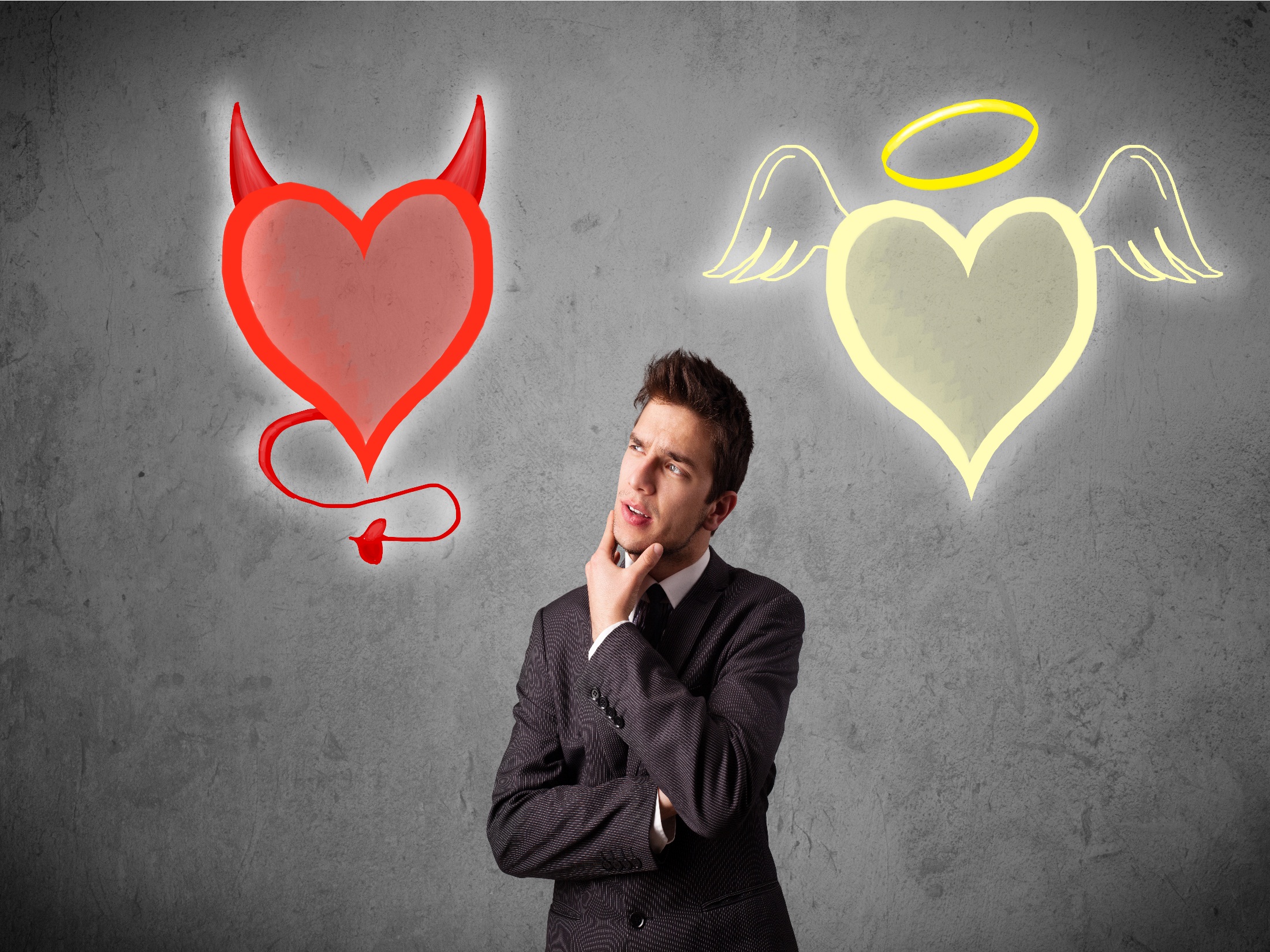 Facing TemptationPart 2 of 2
1 Cor. 10:13, No temptation has overtaken you that is not common to man. God is faithful, and he will not let you be tempted beyond your ability, but with the temptation he will also provide the way of escape, that you may be able to endure it.
1 Corinthians 10:13;
James 1:13-15
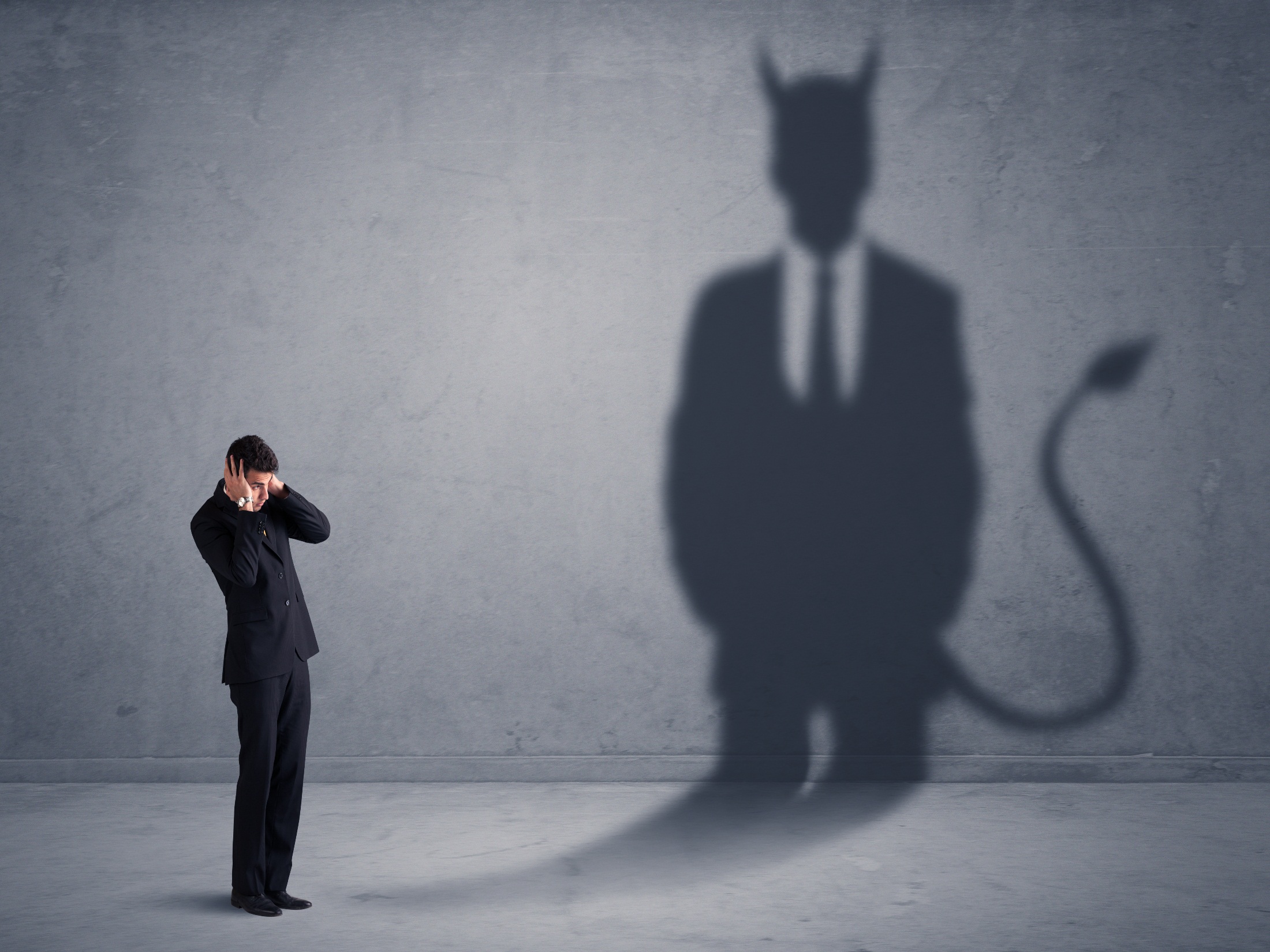 Facing Temptation Requires Taking Steps to Overcome It…
Resist Satan. (Tit. 2:11-12; James 4:7)
Compensate for your times of vulnerability. (1 Kings 18-19)
Confess your sins. (James 5:16)
Make a plan for accountability. (Eccl. 4:9-10; Matt. 18:20)
Review often the price of sin. (Rom. 3:23; 6:23)
Determine to walk by the Spirit. (Gal. 5:16)
Facing Temptation